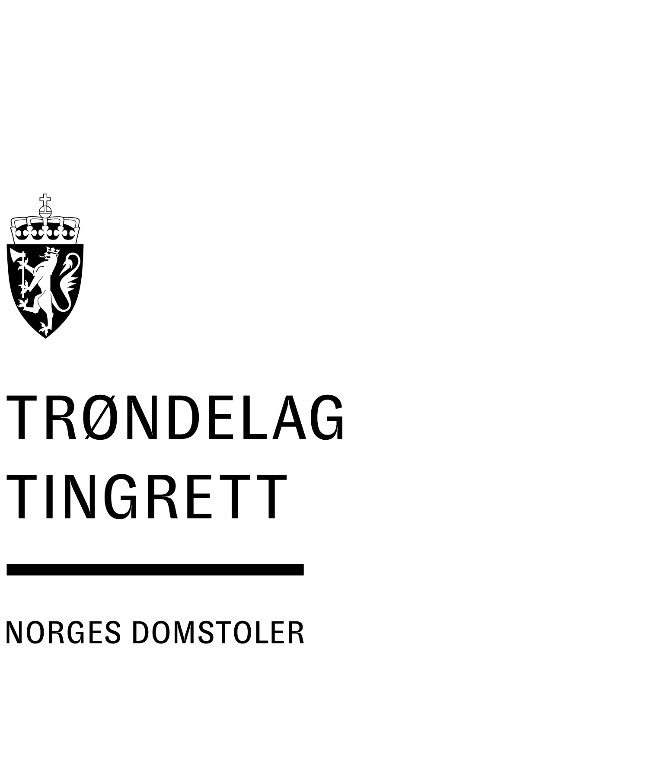 Teamsammensetning
Hvem gjør hva i Trøndelag tingrett
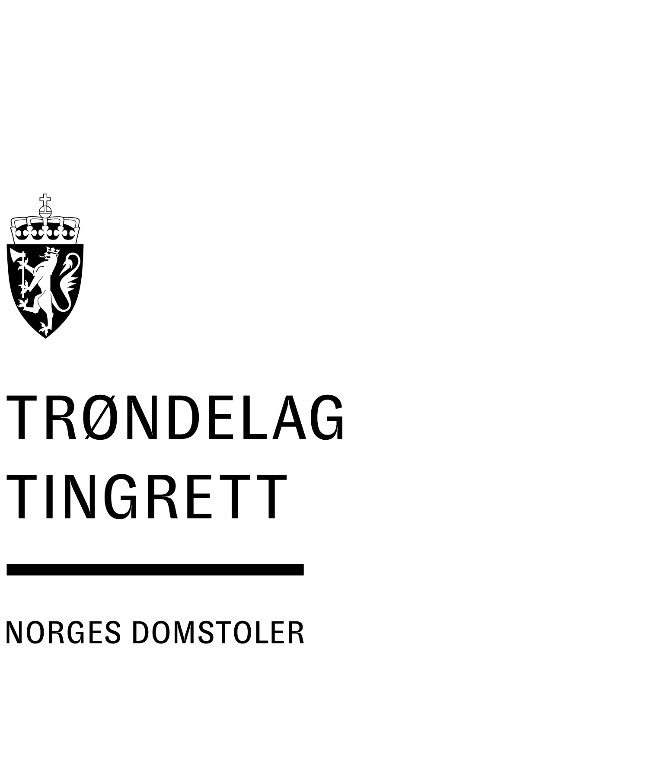 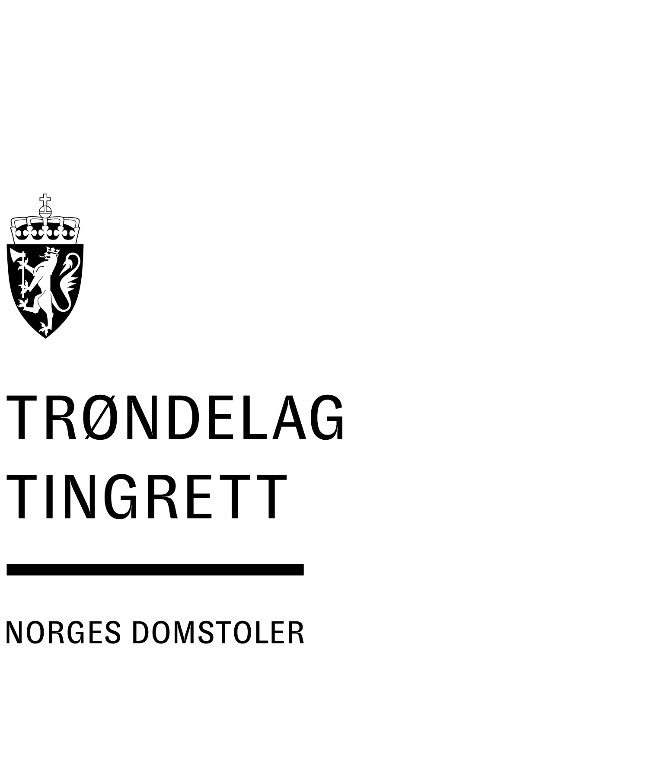